Порівняльний аналіз системи вищої освіти на прикладі Великої Британії та США
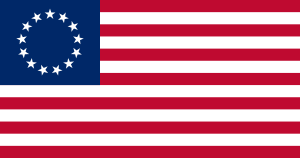 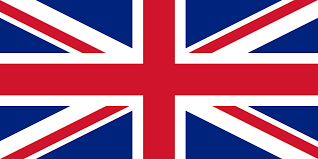